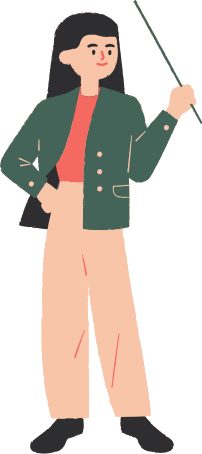 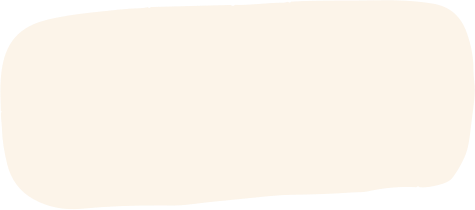 CHÀO MỪNG CÁC EM 
ĐẾN VỚI TIẾT HỌC 
HÔM NAY!
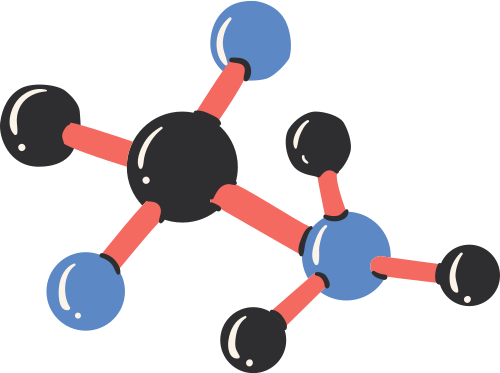 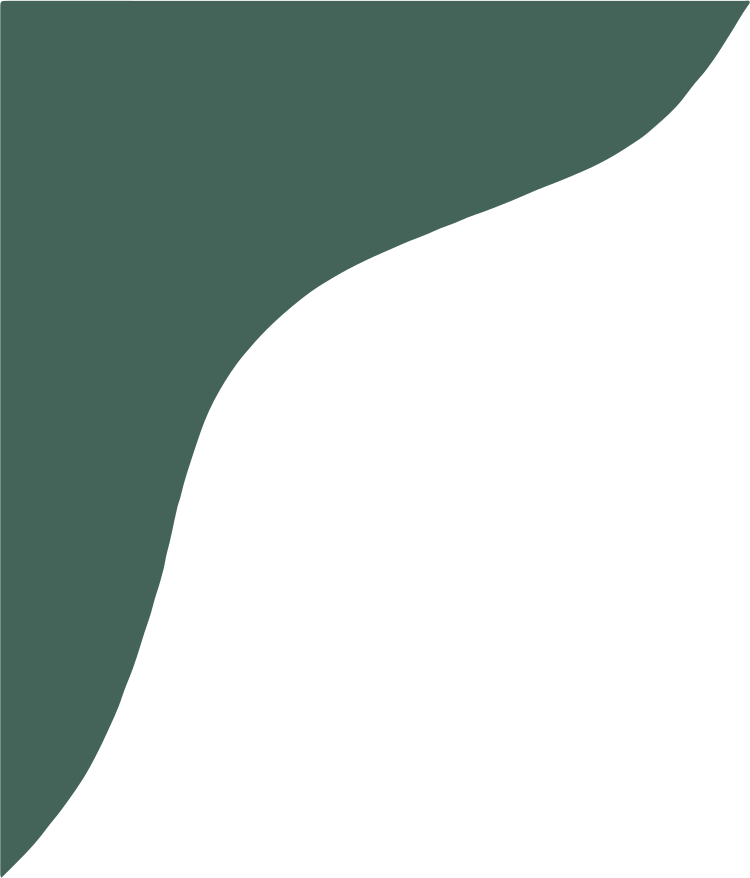 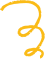 CHƯƠNG VI: MỘT SỐ YẾU TỐ 
THỐNG KÊ VÀ XÁC XUẤT
BÀI TẬP CUỐI CHƯƠNG VI
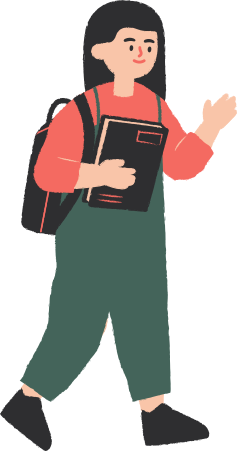 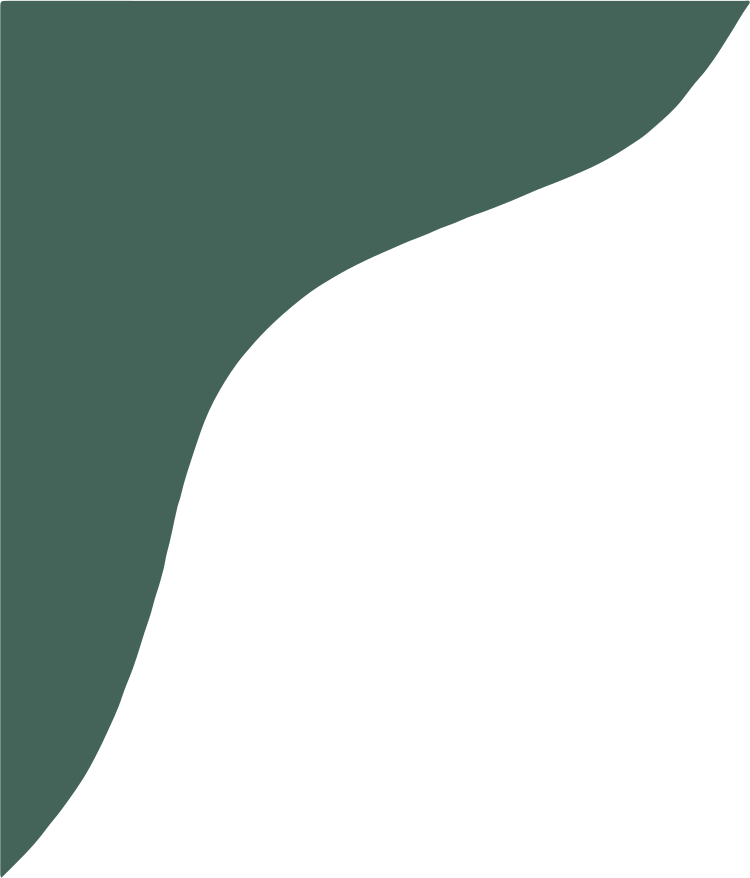 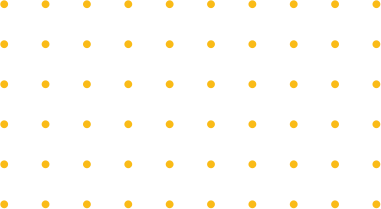 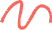 BÀI TẬP TRẮC NGHIỆM
Câu 1: Có 25% giá trị của mẫu số liệu nằm giữa Q1 và Q3, đúng hay sai?
A. Đúng						B. Sai
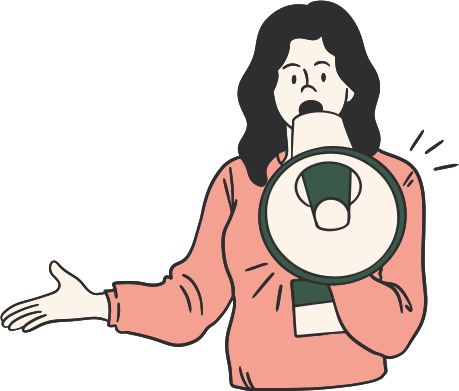 BÀI TẬP TRẮC NGHIỆM
Câu 2. Số đặc trưng nào sau đây đo độ phân tán của mẫu số liệu?
Số trung bình		B. Mốt	
C. Trung vị 				D. Độ lệch chuẩn
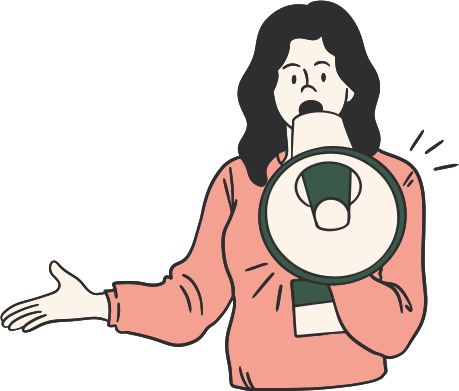 BÀI TẬP TRẮC NGHIỆM
Câu 3.  Điểm trung bình môn học kì I một số môn học của bạn An là 8; 9; 7; 6; 5; 7; 3. Nếu An được cộng thêm mỗi môn 0,5 điểm chuyên cần thì các số đặc trưng nào sau đây của mẫu số liệu không thay đổi?
Số trung bình				B. Trung vị 	
C. Độ lệch chuẩn 				D. Tứ phân vị
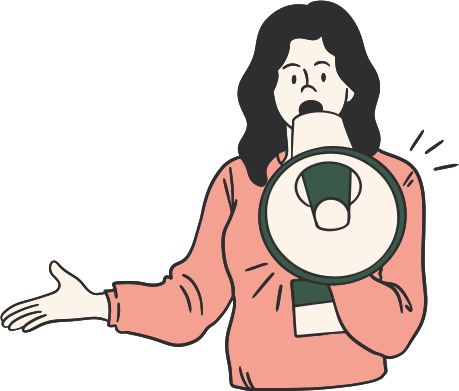 BÀI TẬP TRẮC NGHIỆM
Câu 4. Một hộp có bốn loại bi: bi xanh, bi đỏ, bi trắng và bi vàng. Lấy ngẫu nhiên ra một viên bi. Gọi E là biến cố: “Lấy được viên bi đỏ”. Biến cố đối của E là biến cố
A. Lấy được viên bi xanh
B. Lấy được viên bi vàng hoặc bi trắng.
C. Lấy được viên bi trắng
D. Lấy được viên bi vàng hoặc bi trắng hoặc bi xanh
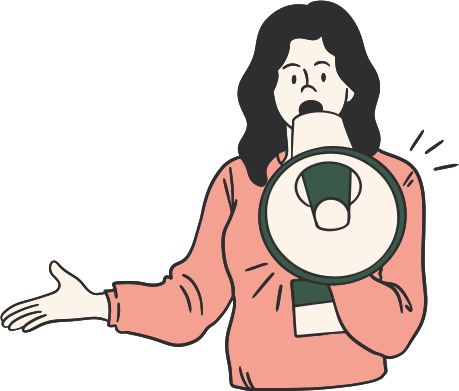 BÀI TẬP TRẮC NGHIỆM
Câu 5. Rút ngẫu nhiên ra một thẻ từ một hộp có 30 tấm thẻ được đánh số từ 1 đến 30. Xác suất để số trên tấm thẻ được rút ra chia hết cho 5 là:
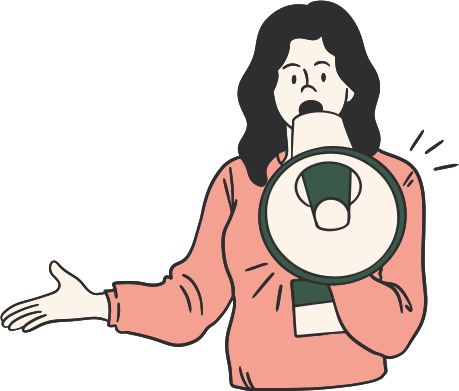 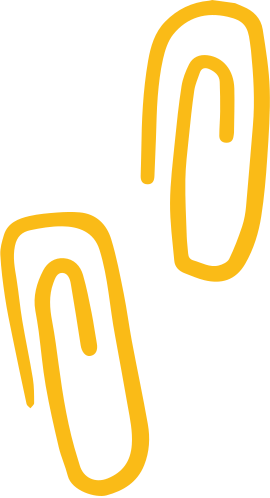 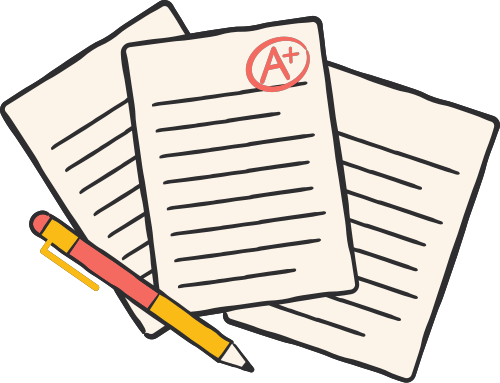 Trả lời các câu hỏi sau:
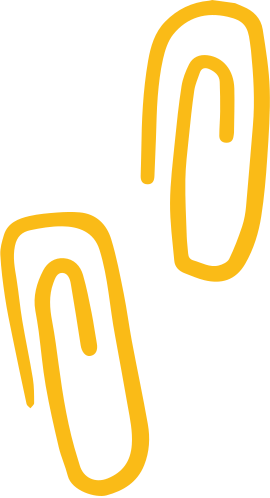 Trả lời:
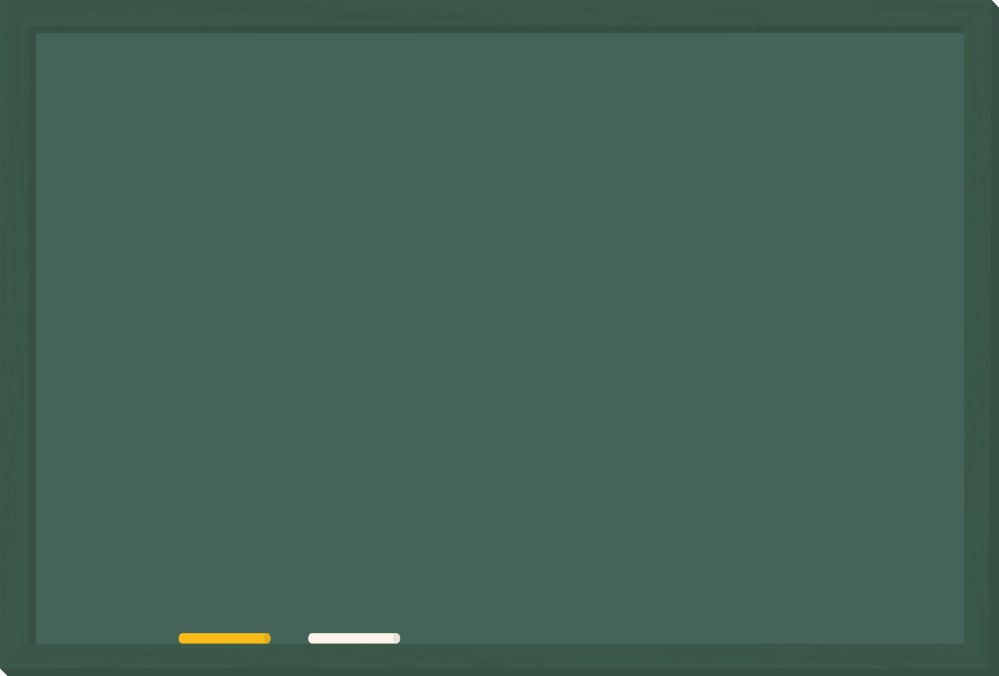 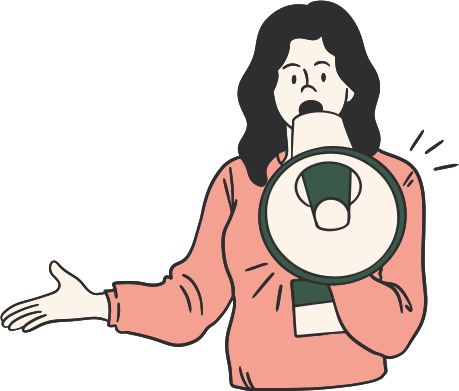 Trả lời:
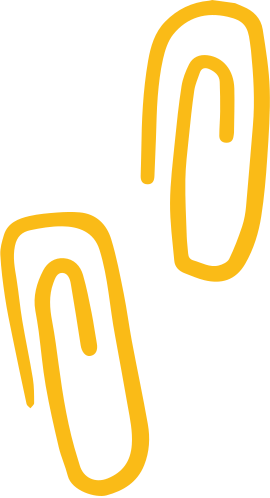 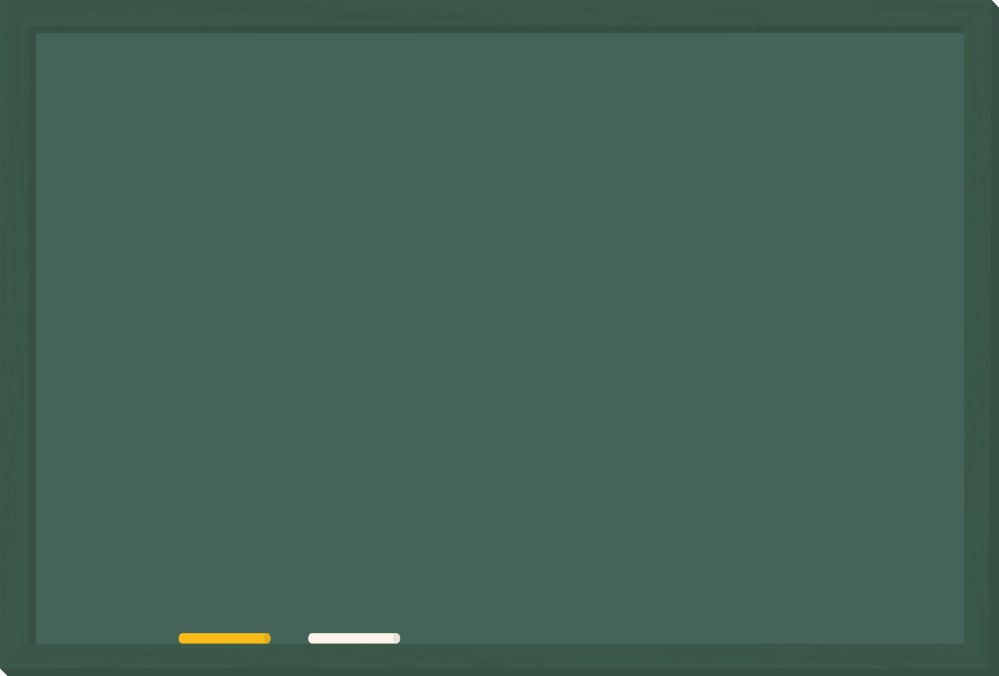 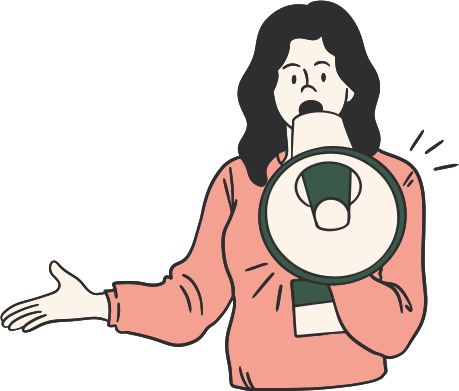 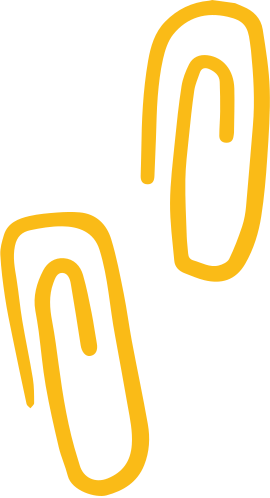 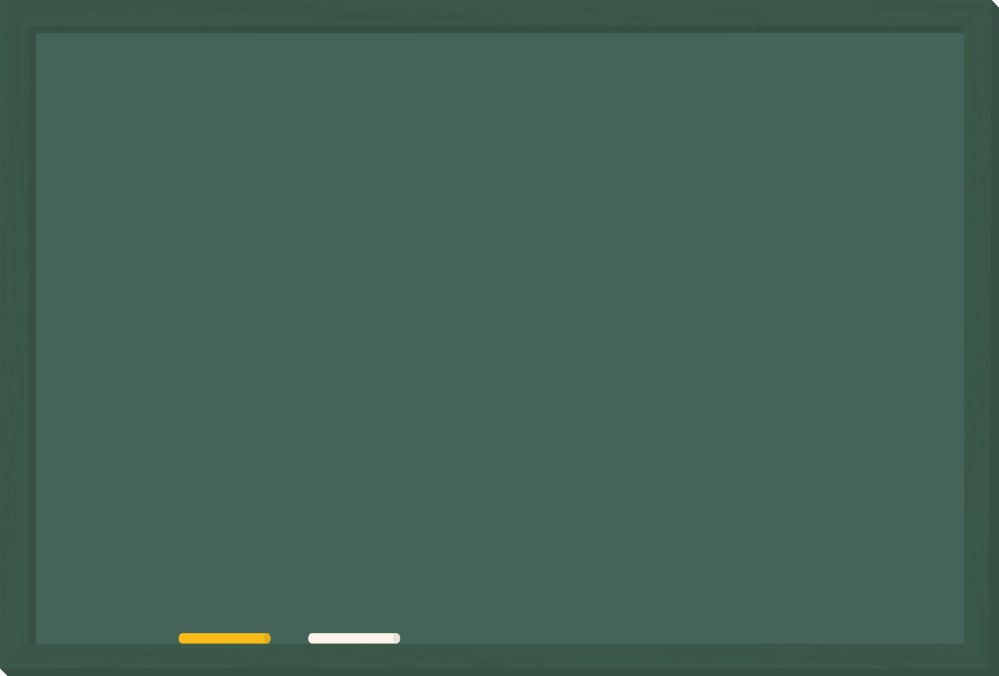 Tứ phân vị: Sắp thứ tự mẫu số liệu gồm n số liệu thành một dãy không giảm.
     Tứ phân vị thứ hai Q2 bằng trung vị.
- Nếu n là số chẵn thì tứ phân vị thứ nhất Q1 bằng trung vị của nửa dãy phía dưới và tứ phân vị thứ ba Q3 bằng trung vị của nửa dãy phía trên.
- Nếu n là số lẻ thì tứ phân vị thứ nhất Q1 bằng trung vị của nửa dãy phía dưới (không bao gồm Q2) và tứ phân vị Q3 bằng trung vị của nửa dãy phía trên (không bao gồm Q2). 
Mốt của mẫu số liệu là giá trị có tần số lớn nhất trong bảng phân bố tần số và kí hiệu là Mo
Trả lời:
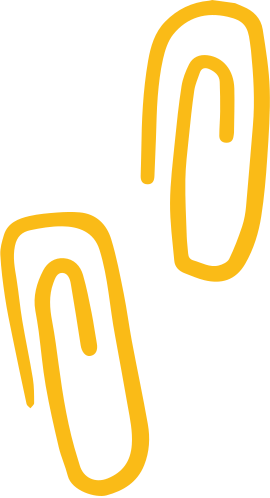 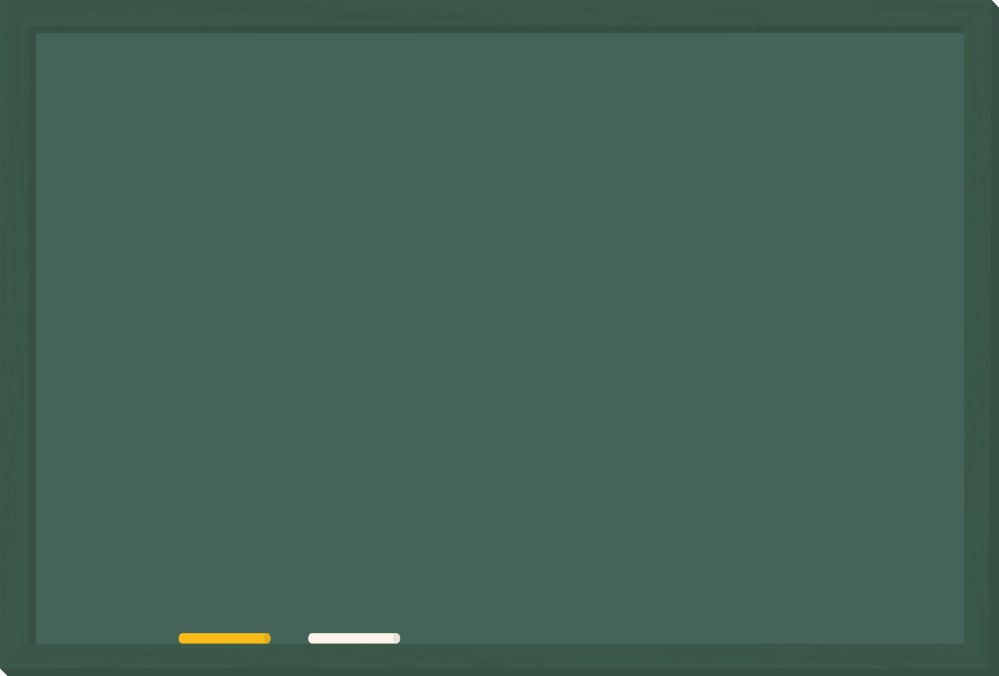 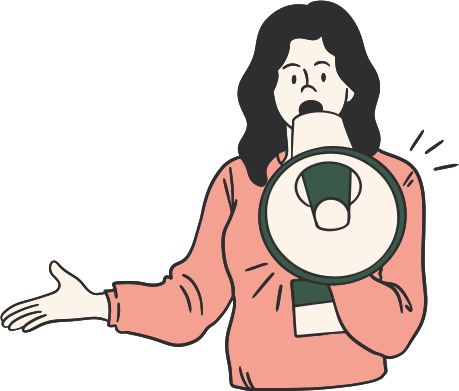 Trả lời:
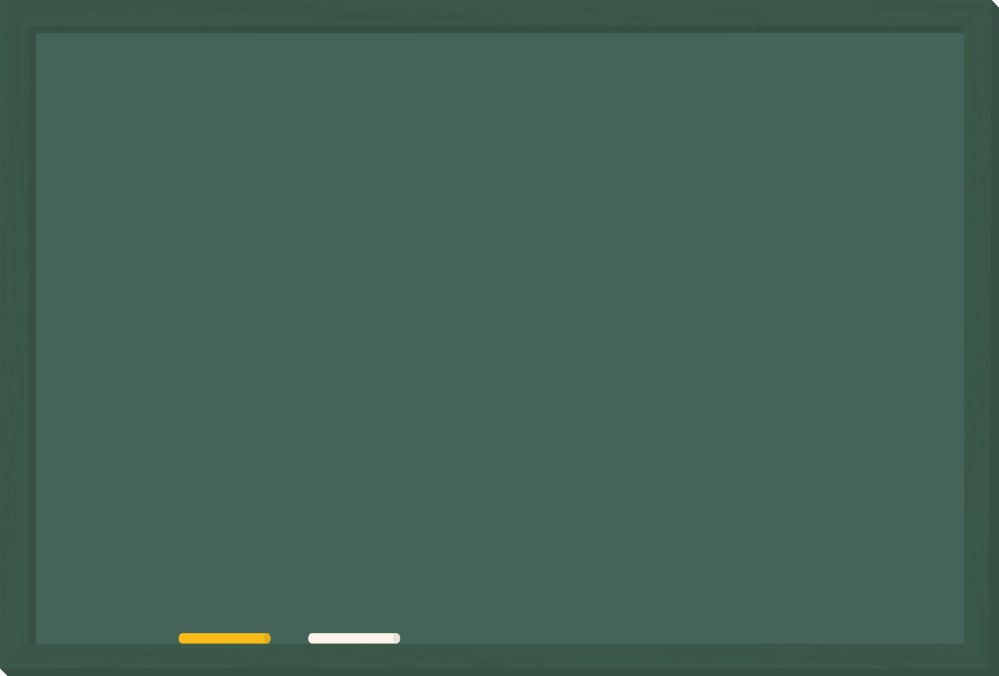 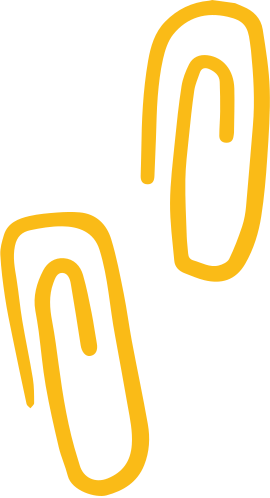 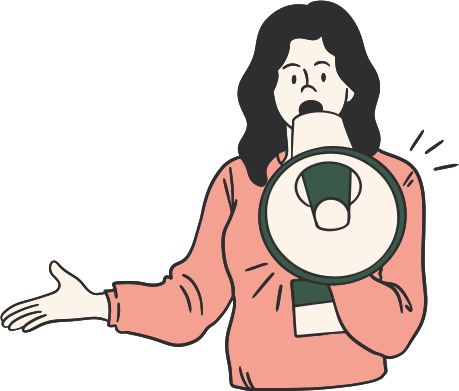 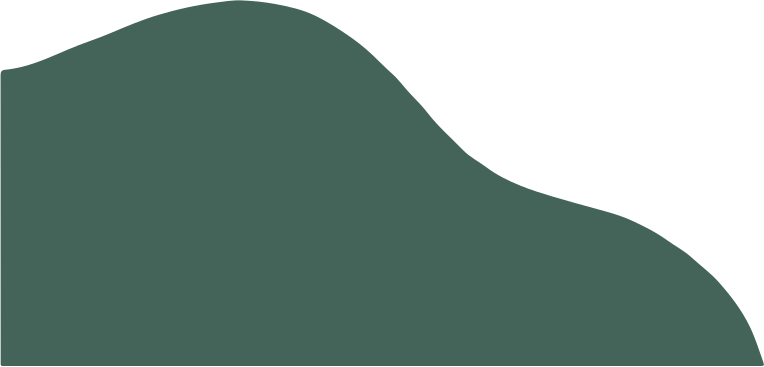 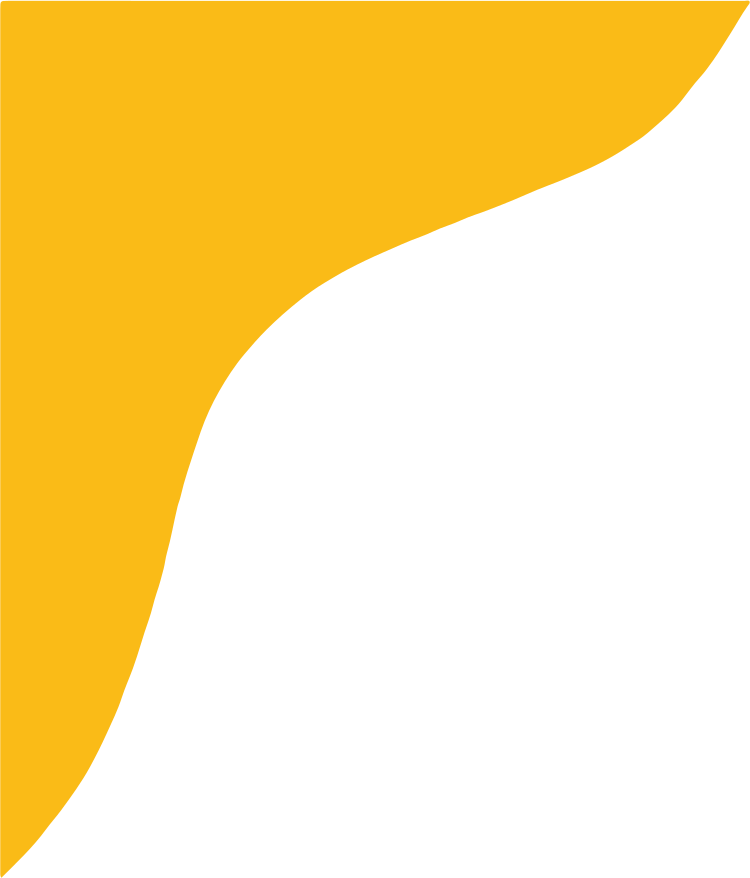 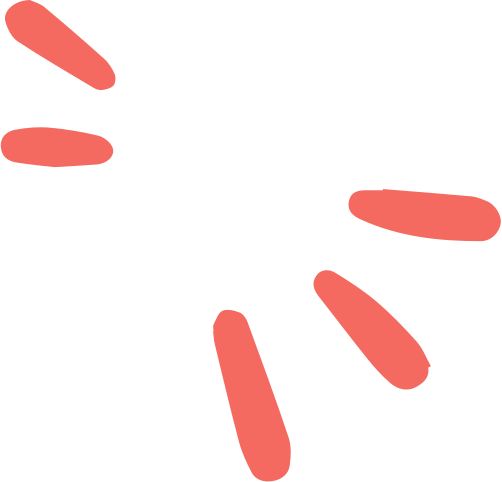 LUYỆN TẬP
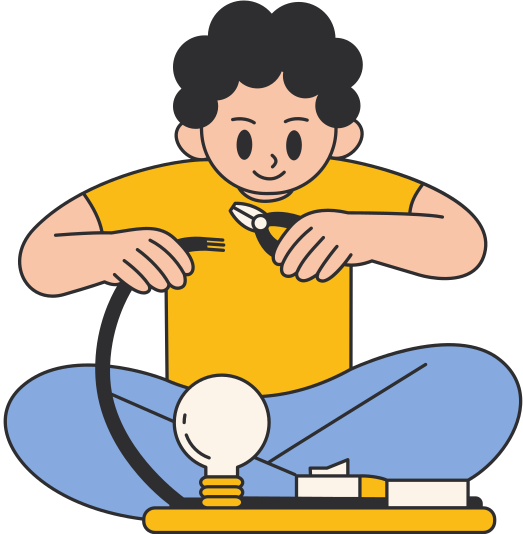 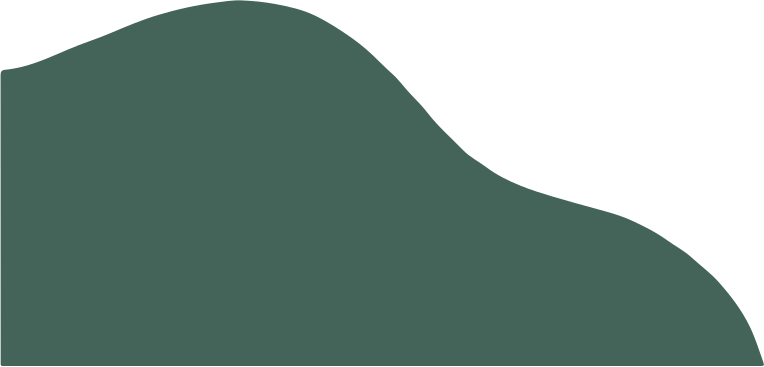 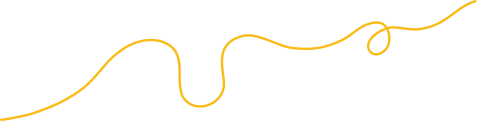 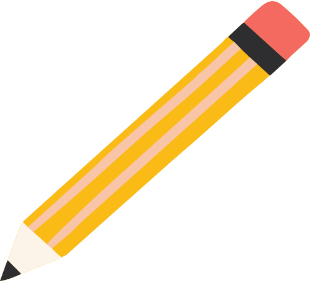 Bài 1. (SGK – trang 53)
a) Số trung bình cộng của mẫu số liệu trên là:A. 5.B. 5,5.C. 6.D. 6,5.
b) Trung vị của mẫu số liệu trên là:A. 5.B. 5,5.C. 6.D. 6,5.
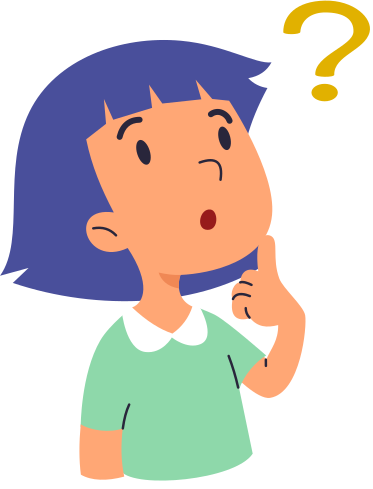 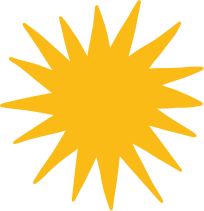 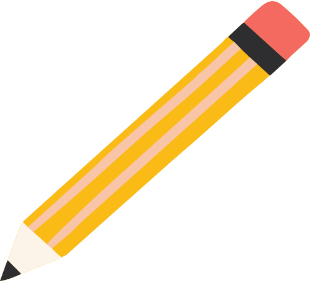 Bài 1. (SGK – trang 53)
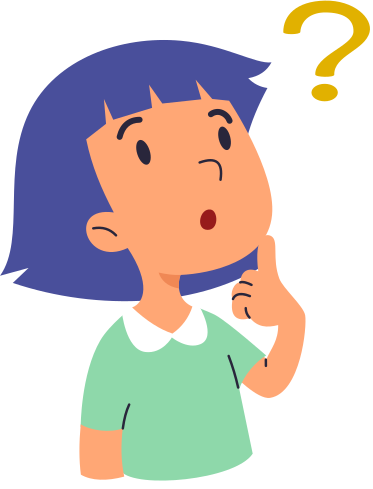 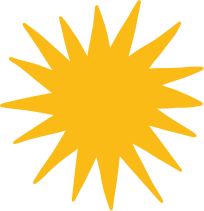 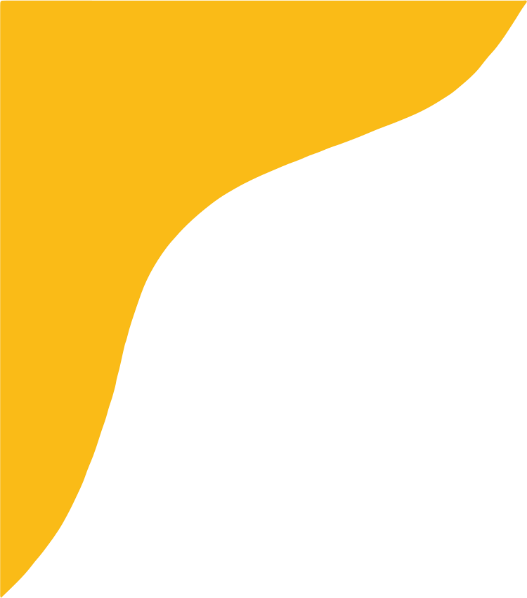 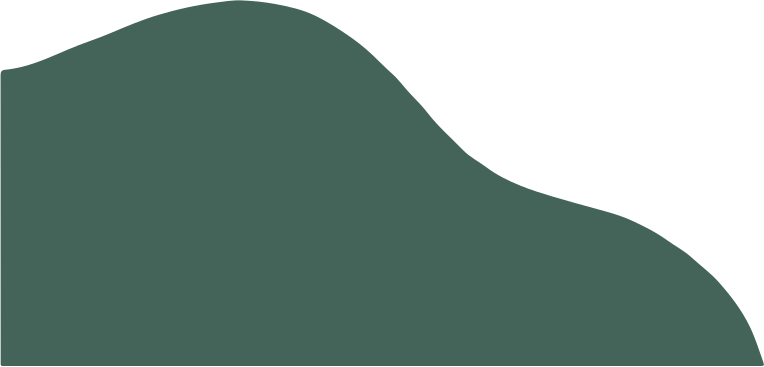 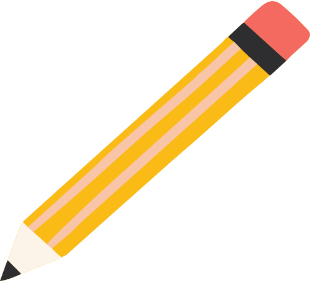 Bài 1. (SGK – trang 53)
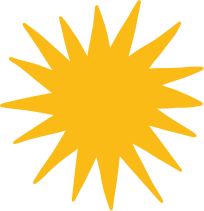 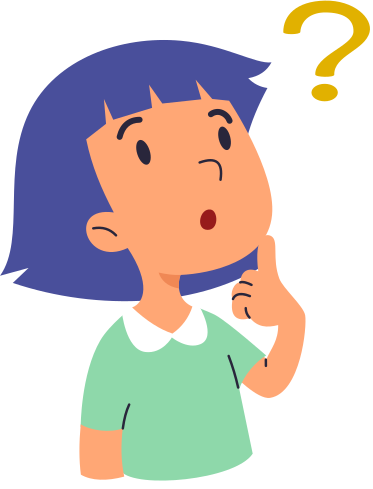 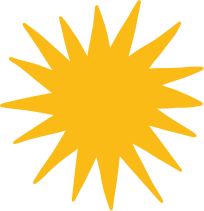 Bài 2. (SGK – trang 53)
Bảng 6 thống kê số áo sơ mi nam bán được của một cửa hàng trong một tháng.
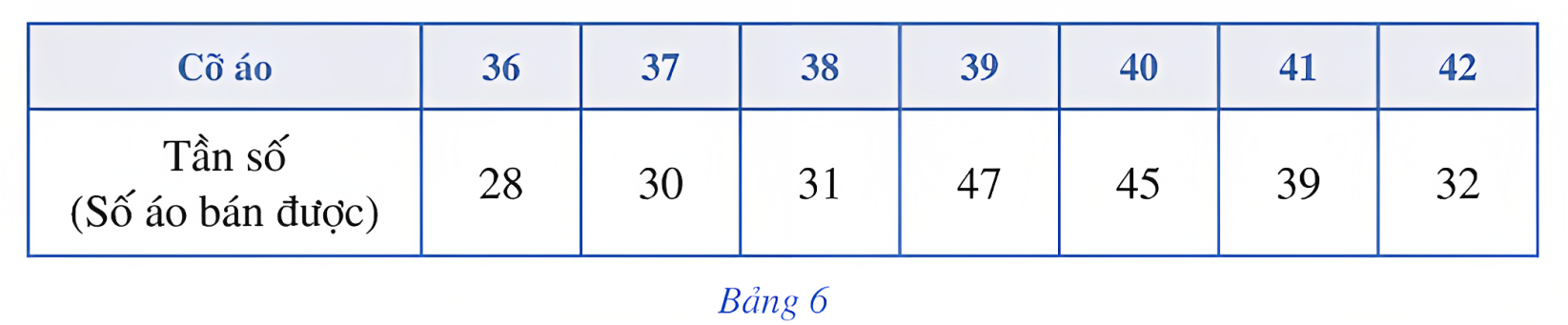 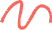 Mốt của mẫu số liệu trên là bao nhiêu?
A. 42.		B. 47.		C. 32.		D. 39.
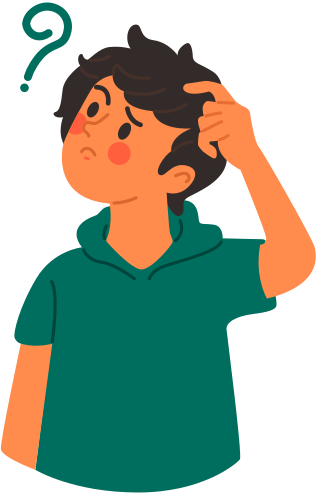 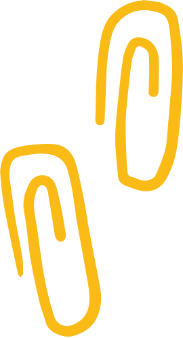 Bài 3. (SGK – trang 53)
Biểu đồ đoạn thẳng ở Hình 6 cho biết lượng khách du lịch quốc tế đến Việt Nam trong một số năm (từ 1990 đến 2019).
a) Viết mẫu số liệu thống kê số lượt khách du lịch quốc tế đến Việt Nam nhận được từ biểu đồ bên.
b) Viết mẫu số liệu theo thứ tự tăng dần. Tìm số trung bình cộng, trung vị và tứ phân vị của mẫu số liệu đó.
c) Tìm khoảng biến thiên và khoảng tứ phân vị của mẫu số liệu đó.
d) Tính phương sai và độ lệch chuẩn của mẫu số liệu đó.
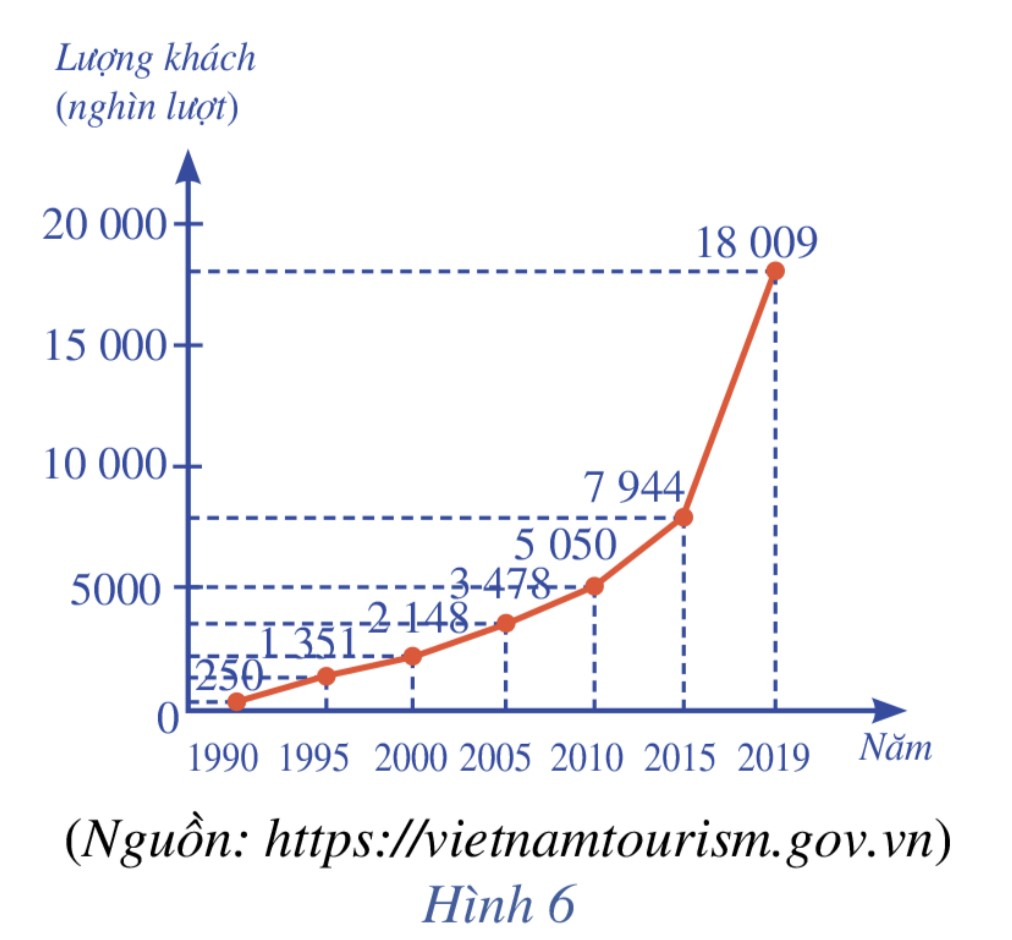 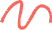 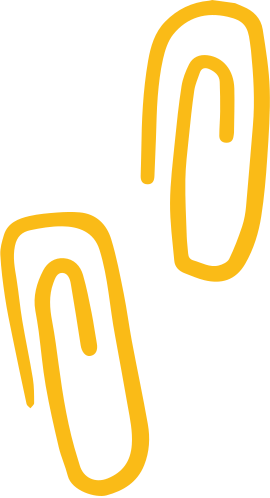 Giải
a)          250	1 351	2 148	3 478	5 050	7 944	18 009
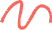 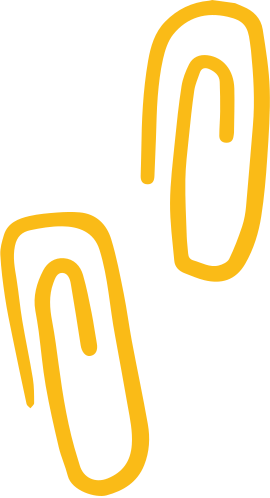 Giải
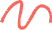 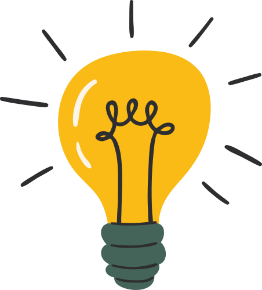 Bài 4. (SGK – trang 54)
Lớp 10A có 40 học sinh. Tỉ số phần trăm về phương tiện mà các bạn đến trường được mô tả như biểu đồ ở Hình 7.
a) Có bao nhiêu bạn đi xe đạp đến trường?
b) Chọn ngẫu nhiên một bạn để phân công vào đội xung kích của trường. Tính xác suất của biến cố “Bạn được chọn là bạn đến trường bằng xe đạp”.
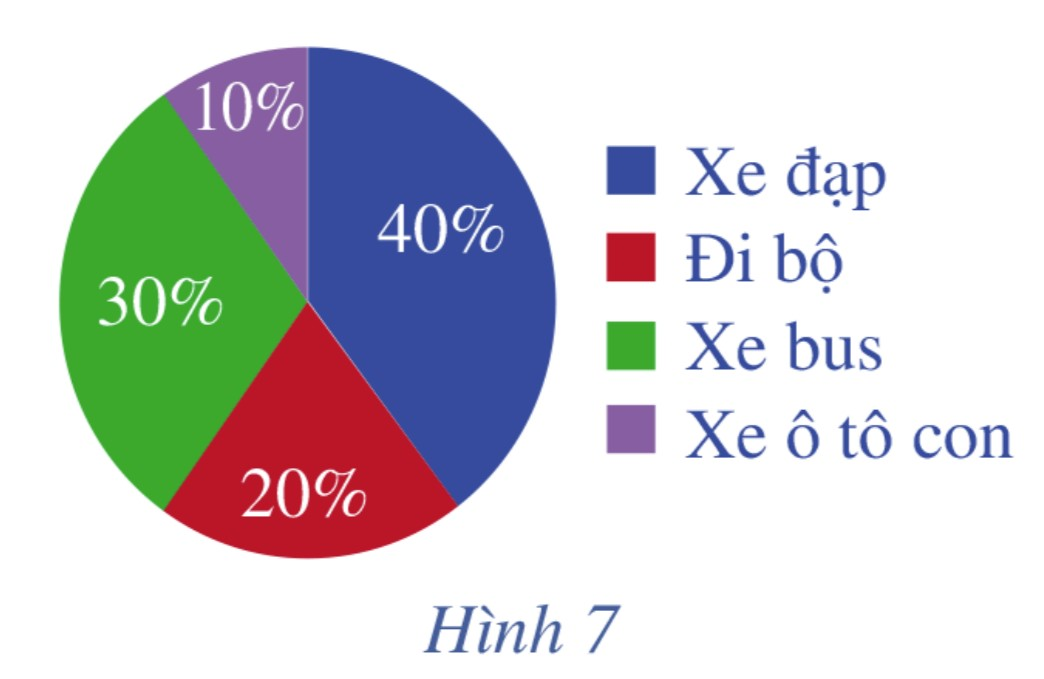 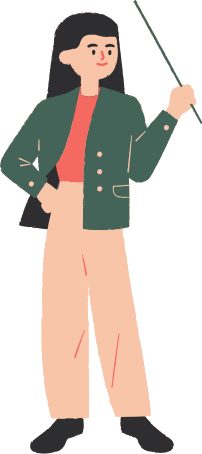 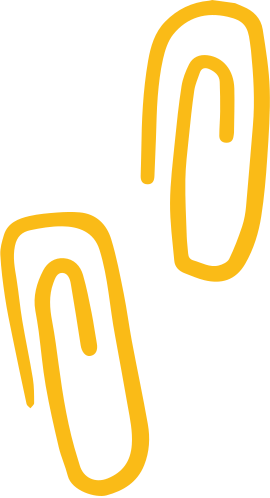 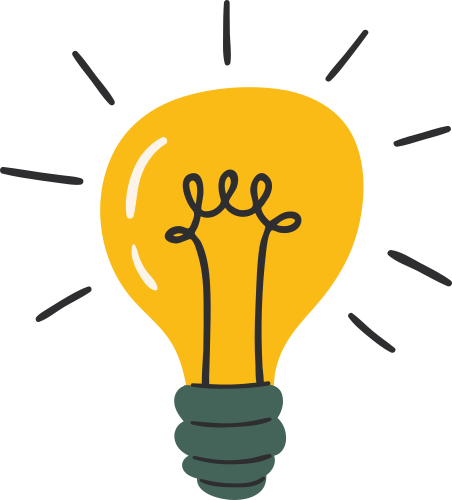 Giải
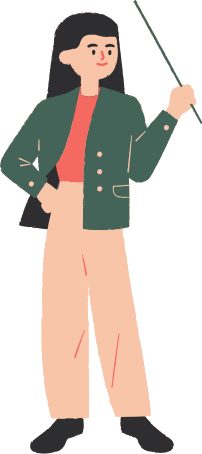 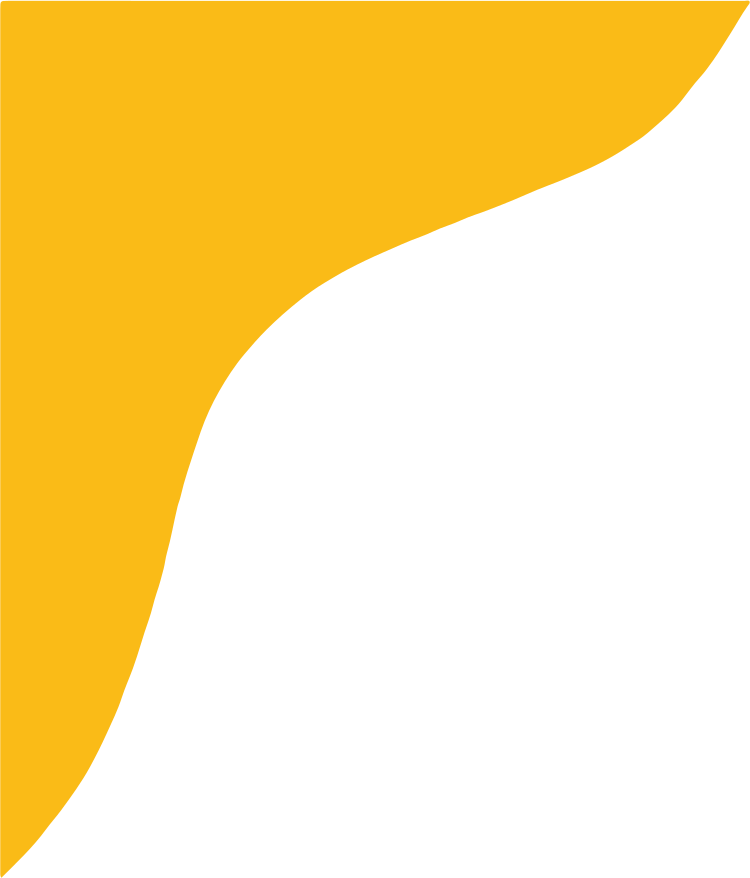 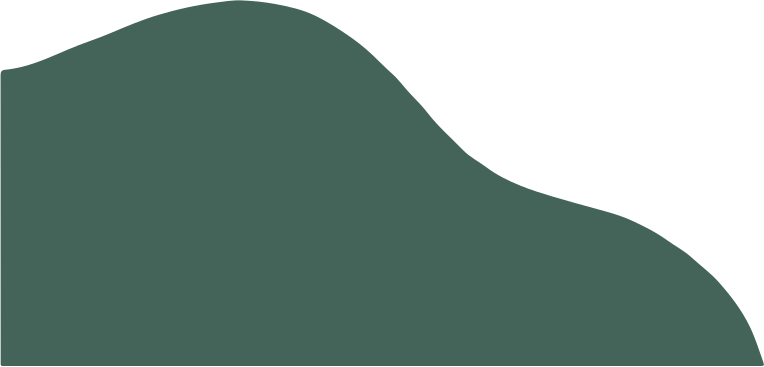 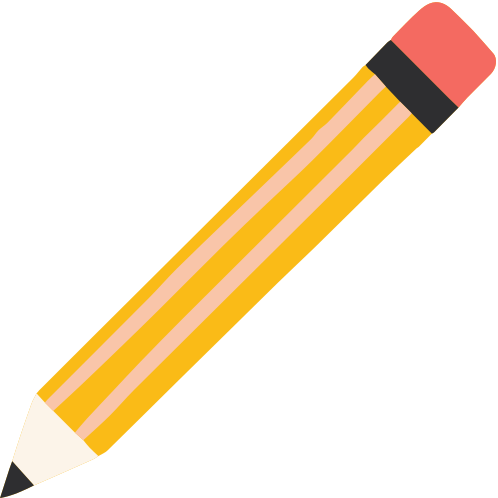 Bài 5. (SGK – trang 54)
Em hãy tìm hiểu chiều cao của tất cả các bạn trong tổ và lập mẫu số liệu với kết quả tăng dần. Với mẫu số liệu đó, hãy tìm:
a) Số trung bình cộng, trung vị và tứ phân vị;
b) Khoảng biến thiên và khoảng tứ phân vị;
c) Phương sai và độ lệch chuẩn.
Giải
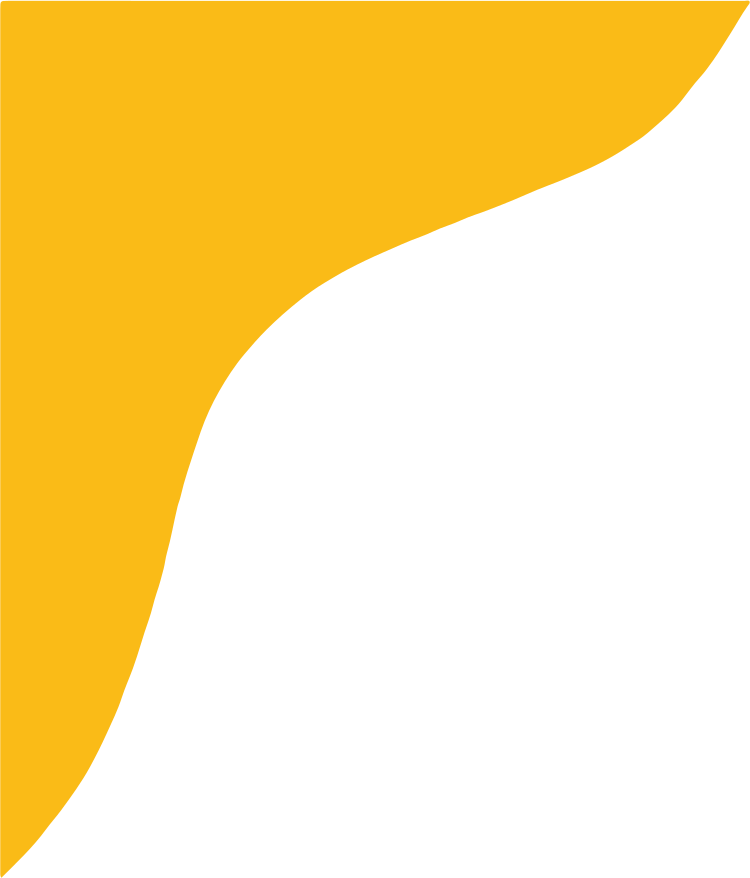 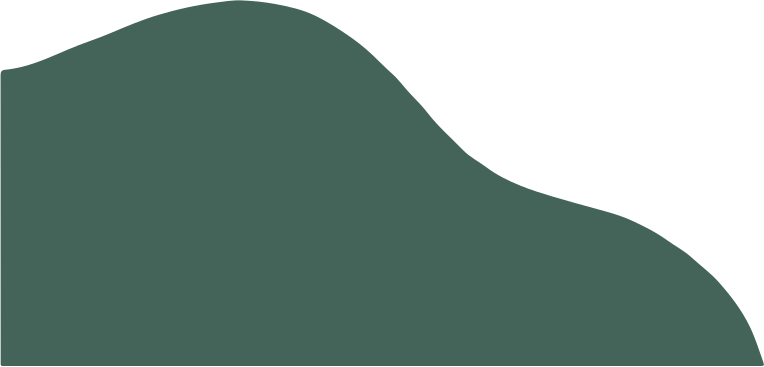 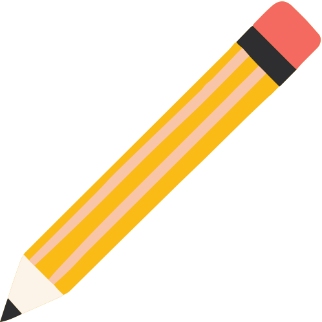 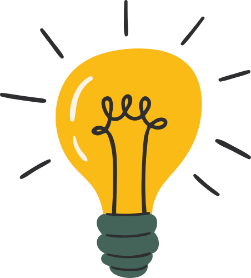 Bài 6. (SGK – trang 54)
Trong một hội thảo quốc tế có 10 chuyên gia đến từ các nước ở châu Á, 12 chuyên gia đến từ các nước ở châu Âu. Chọn ngẫu nhiên 2 chuyên gia vào ban tổ chức. Xác suất của biến cố “Chọn được 2 chuyên gia ở hai châu lục khác nhau vào ban tổ chức” bằng bao nhiêu?
Giải
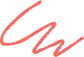 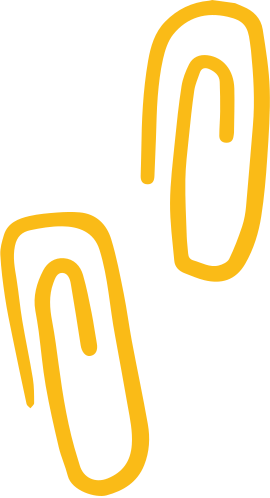 Bài 7. (SGK – trang 54)
Trong một buổi khiêu vũ có đúng 10 cặp vợ chồng. Chọn ngẫu nhiên 2 người lên khiêu vũ đầu tiên. Xác suất của biến cố “Chọn được 2 người là vợ chồng” bằng bao nhiêu?
Giải
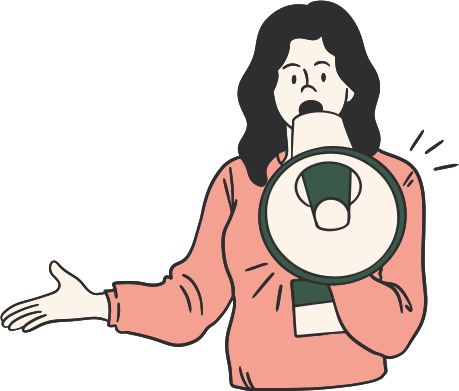 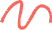 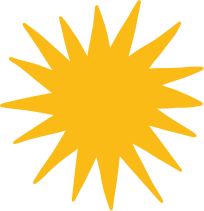 Bài 8. (SGK – trang 54)
Một lô hàng có 20 sản phẩm bao gồm 16 chính phẩm và 4 phế phẩm. Chọn ngẫu nhiên 3 sản phẩm.
a) Có bao nhiêu kết quả xảy ra khi chọn ngẫu nhiên 3 sản phẩm?
b) Xác suất của biến cố “Cả 3 sản phẩm được chọn là chính phẩm” bằng bao nhiêu?
Giải
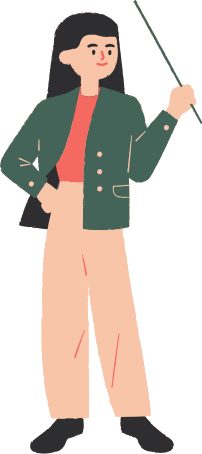 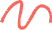 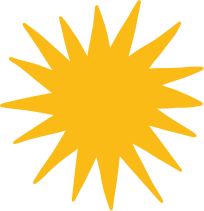 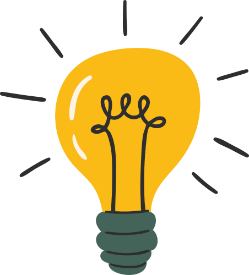 Giải
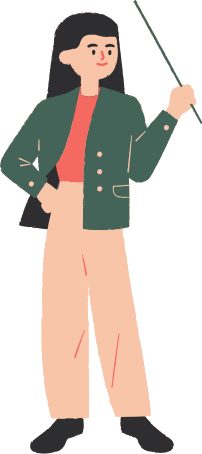 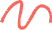 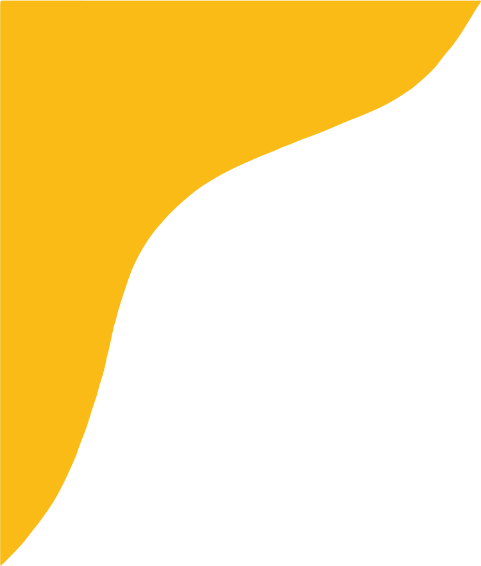 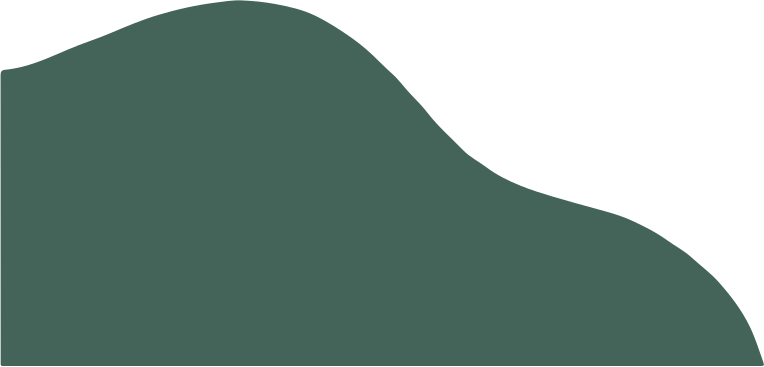 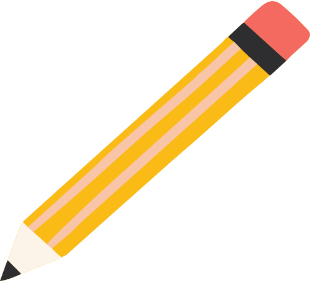 Bài 9. (SGK – trang 54)
Trong một hộp có 20 chiếc thẻ cùng loại được viết các số 1, 2, 3, ..., 20 sao cho mỗi thẻ chỉ viết một số và hai thẻ khác nhau viết hai số khác nhau. Chọn ngẫu nhiên 2 chiếc thẻ. 
Tính xác suất của biến cố “Hai thẻ được chọn có tích của hai số được viết trên đó là số lẻ”.
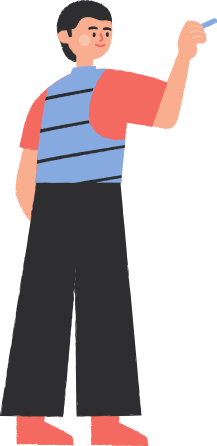 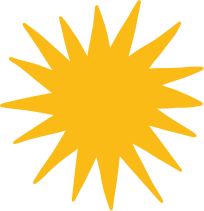 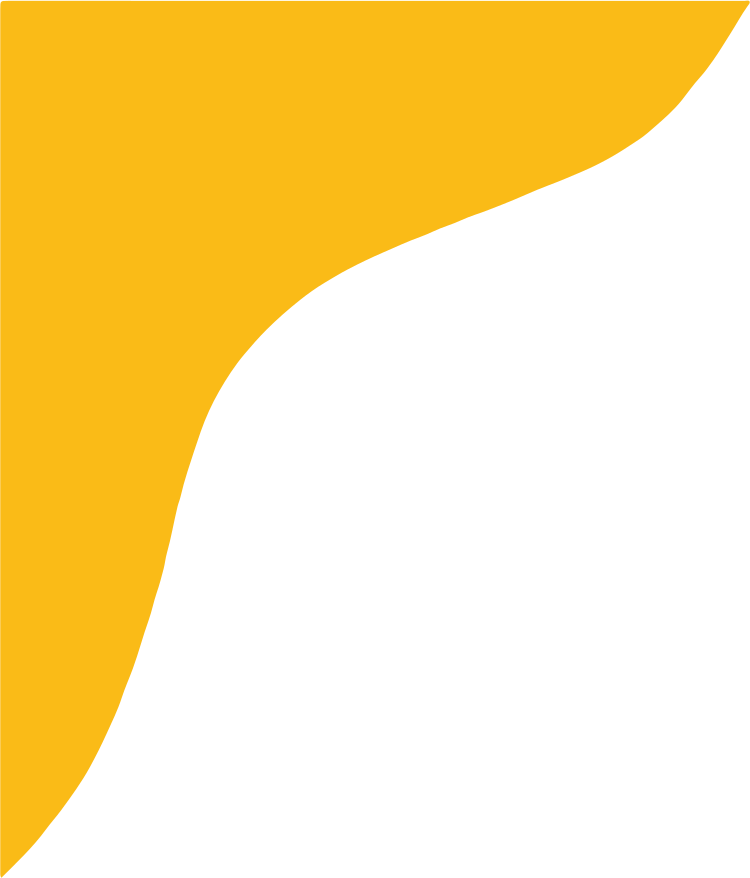 Giải
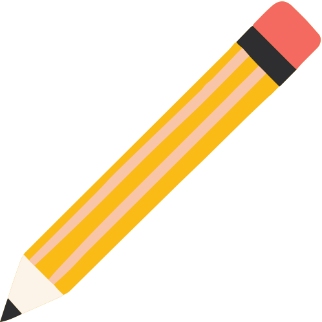 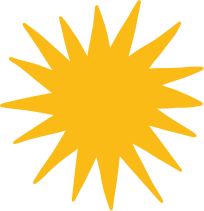 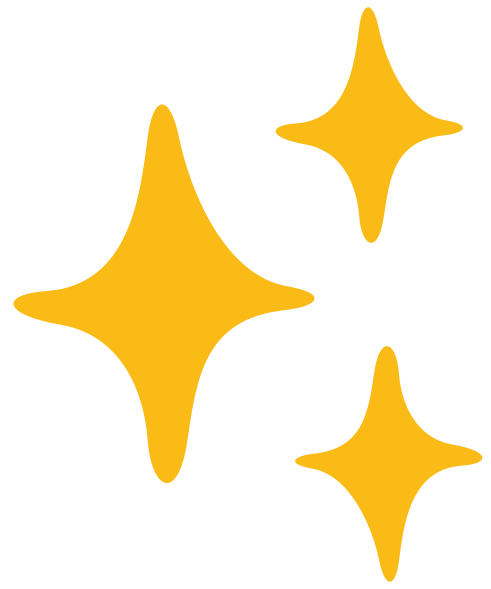 HƯỚNG DẪN VỀ NHÀ
* Ghi nhớ 
kiến thức trong bài.
* Hoàn thành các bài tập trong SBT.
Chuẩn bị + 
đọc trước bài sau.
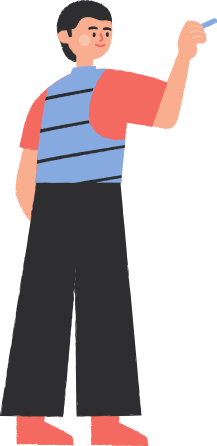 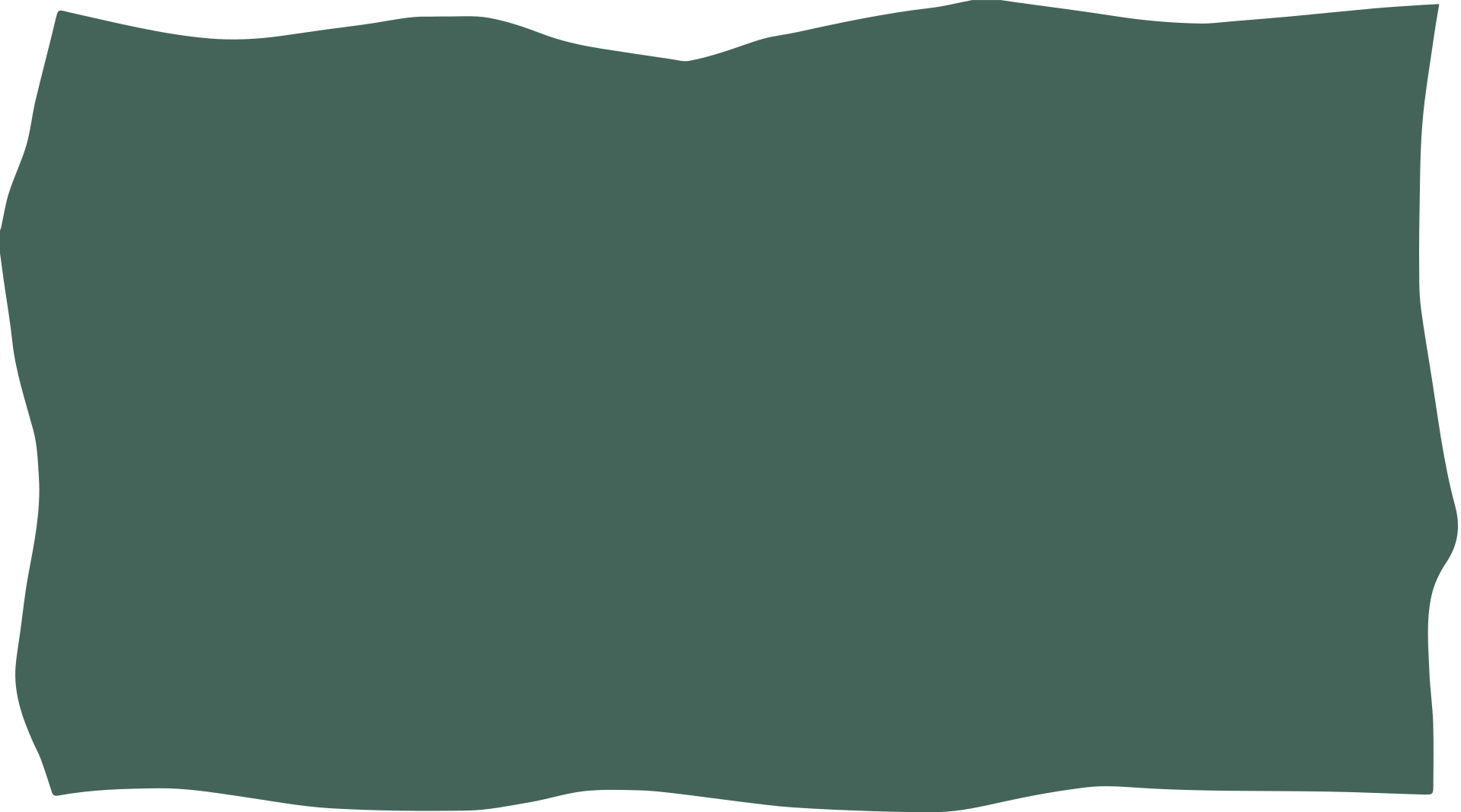 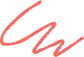 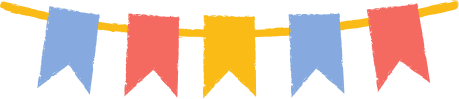 HẸN GẶP LẠI CÁC EM Ở TIẾT HỌC SAU!
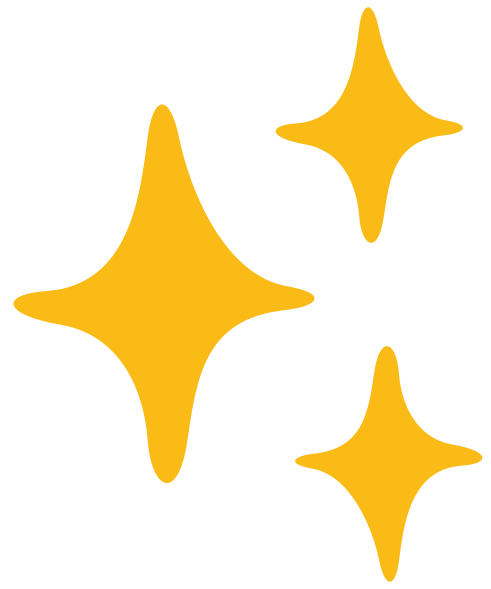